STUDI GERAKAN
DISUSUN OLEH : IPHOV K.S
DEFINISI
Analisa yang dilakukan terhadap beberapa gerakan bagian badan pekerja dalam menyelesaikan pekerjaannya
2
TUJUAN STUDI GERAKAN
Untuk mengurangi /menghilangkan gerakan yang tidak efektif sehingga dapat menghemat waktu kerja dan dapat menghemat pula pemakaian alat /fasilitas.
3
Frank B. Gilberth
17 gerakan dasar = THERBLIG 
Therblig adalah kebalikan dari Gilberth
4
Suatu pekerjaan utuh menurut Gilberth dapat diurakan jadi 17 therblig (gerakan dasar ) sbb. :
Mencari (Search) =Sh
Memilih (Select) = ST
Memegang (Grasp) =G
Menjangkau (reach) =RE
Membawa (move) = M
Memegang untuk memakai (Hold) = H
Melepas (Released Load) =RL
Mengarahkan (Position)=P
Pengarahan sementara (Pre position) = P
Memeriksa (Inspection) = I
Merakit (Asemble) = A
Lepas rakit (Deassemble)=DA
Memakai (Use) = U
Kelambatan tak terhindar (Unavodable Delay ) = UD
Kelambatan dapat dihindari (Avoidable Delay) = AD
Merencanakan (Plan) = Pn
Istirahat menghilngkan capek (Rest to overcome fatique) = R
5
STUDI GERAKAN .......... (Mencari /Search)
Merupakan gerakan dasar dari pekerja untuk menentukan lokasi obyek 
Gerakan Mencari dimulai pada saat mata bergerak mencari obyek dan berakhir pada saat obyek sudah ditemukan
Mencari merupakan gerakan yang tidak efektif  dan dapat dihindarkan dgn penyimpanan obyek di tempat yang tetap
Tujuan penganalisaan therblig  dari kegiatan “mencari” adalah untuk menghilangkan gerak yang tak perlu 
Tujuan lainnya memudahkan pekerja baru menyesuaikan diri untuk mengenali tempat penyimpanan bahan/alat kerja
6
“Pertanyaan” yang dapat diajukan untuk mengurangi waktu therblig mencari
Sudah jelaskah ciri-ciri  obyek yang akan diambil ?
Sudah tetapkah tempatnya ?
Dapatkah dipakai  tempat yang tembus pandang ?
Apakah susunan tata letak sudah yang terbaik untuk mengurangi gerak mencari ?
Apakah kebutuhan cahaya sudah terpenuhi ?
7
STUDI GERAKAN ......(Memilih /select)
Memilih merupakan gerakan untuk menemukan obyek yang tercampur
Tangan dan mata adalah bagian tubuh yang digunakan untuk memilih
Therblig ini dimulai dari saat tangan dan mata mulai memilih, dan berakhir bila obyek sudah ditemukan
Batas antara mulai memilih dengan akhir mencari agak sulit ditentuka
Gerakan memilih merupakan gerakan yang tidak efektif & perlu dihindarkan
8
Pertanyaan” yang dapat diajukan untuk mengurangi waktu therblig
Apakah obek-obyek yang berbeda ditempatkan pada tempat yang sama?
Dapatkan permukaan wadah diperluas?Dapatkah dipakai tempat yang tembus pandang?
9
3. Gerakan memegang (Grasp)
Gerakan ini biasanya didahului oleh gerakan menjangkau dan dilanjutkan dengn gerakan membawa
Therblig ini merupakan gerak yang efektif dari suatu pekerjaan dan meskipun sulit untuk dihilangkan, namun untuk beberapa keadaan masih bisa dikurangi
10
“Pertanyaan” yang bisa diajukan untuk memperbaiki elemen “memegang” (1)
Dapatkah beberapa obyek dipegang sekaligus ?
Dapatkah permukaan wadah ditumpulkan digelincirkan ?
Dapatkah bibir tempat penyimpanan dirancang sdmk rupa memudahkan gerakan sehingga dapat ini ?
Dapatkah obyek yang akan dipegang diletakkan sedemikian rupa sehingga memudahkan usaha pemegangan ?
11
“Pertanyaan” yang bisa diajukan untuk memperbaiki elemen “memegang” (2)
Dapatkah obyek tersebut digelincirkan ?
Dapatkah permukaan tempat meletakkan obyek yang akan dipegang dirancang sdmk rupa shg memudahkan pemegangan ? 
Dapatkah dipakai peralatan bantu untuk memegang ?
Dapatkah dipakai magnit utk membantu memegang obyek
12
4. Gerakan Menjangkau (Reach)
Therblig menjangkau adalah gerakan tangan berpindah tempat tanpa beban, baik gerakan mendekati maupun menjauhi obyek.
Therblig ini dimulai pada saat tangan mulai berpindah dan berakhir pada saat tangan sudah berhenti
Seperti halnya gerak memegang, gerakan menjangkau sulit dihilangkn dari siklus kerja, yg masih mungkin adalah mengurangi waktunya saja.
13
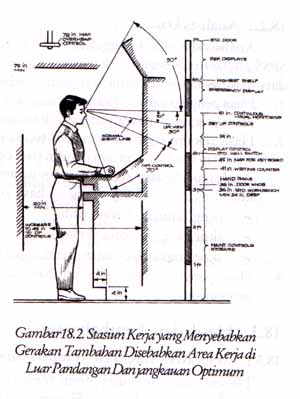 14
5. Gerakan Membawa (Move)
Elemen gerakan membawa adalah gerakan menjangkau dengan tangan yang dibebani
Therblig ini dimulai & berakhir pada saat yang sama dengan gerakan menjangkau
Faktor-faktor berpengaruh pada waktu geraknya adalah hampir sama dengan menjangkau yakni jarak pindah, juga kadang dipengaruhi oleh mata
Pengaruh lain adalah berat beban yang dibawa oleh tangan
15
“Pertanyaan”  untuk  pedoman memperbaiki gerakan “menjangkau” dan “Membawa”
Dapatkah jarak tempuh dikurangi?
Apakah cara terbaik sudah dipakai?
Apakah anggauta badan yang digerakkan sudah tepat ?
Dapatkah waktu dikurangi dengan mengangkut sekaligus (banyak) ?
Dapatkah perubahan arah gerak dihindari ?
Dapatkah obyek digelincirkan ?
16
Dengan adanya lengkungan yang beda-beda maka waktu geraknyapun menjadi berlainan
Kasus 1 : pjng BD < 1/3 AD (lintasan masih dapat dianggap normal)
Kasus 2 : panjang 1/3 AD < BD < AD  jarak perpindahan = AB + BC 
Kasus 3 : panjang BD lebih besar atau = AD tetapi kurang dari 3 AD  (AD < BD < 3AD ) jarak tempuh menjadi lebih besar, & ada faktor yang memperlambat waktu gerak
Kasus 4 : panjang BD sama atau lebih dari 3 AD ( BD > 3AD). Untuk kasus ini lintasan AC sudah terdiri dari 2 gerakan (perubahan arah dianggap sudah tidak ada, tapi dianggap 2 gerakan yaitu A ke B dan B ke C)
17
6. Gerakan “Memegang untuk Memakai (Hold)
Memegang untuk memakai adalah memegang tanpa menggerakkan obyek yang dipegang tersebut
Perbedaannya dgn memegang adalah pada perlakuan obyek yg dipegang.
pada “memegang” pemegangan dilanjutkan dgn membawa.
Therblig ini merupakan gerak yang tidak efektif sehingga perlu dihilangkan /dikurangi.
18
“Pertanyaan” sebagai pedoman memperbaiki gerakan memegang untuk memakai
Dapatkah pemegangan dilakukan oleh peralatan ?
Dapatkah diusahakan penyangga tangan ?
Contoh-contoh therblig ini adalah :
 Pekerjaan perakitan, satu tangan memegang untuk memakai dan satu tangan lagi melakukan pekerjaan untuk memasang
Pekerjaan memasang buah kancing yg mana tangan kiri tak bergerak (pegang kancing), tangan kanan bekerja menggerakkan jarum
19
Gerakan melepas (Release)
Elemen gerak ini terjadi bila pekerja melepaskan obyek yang dipegangnya
Gerakan ini terjadi relatif singkat bila dibanding gerak lainnya.
Therblig ini mulai pada saat pekerja mulai melepaskan obyek dari tangannya dan berakhir di saat jari sudah tak menyentuh obyek lagi
20
“Pertanyaan” sebagai pedoman untuk memperbaiki gerakan “melepas”
Dapatkah gerakan ini disatukan dengan gerakan membawa ?
Apakah tempat obyek setelah dilepas telah dirancang dengan baik?
Apakah setelah melepas beban, tangan /alat sudah dioperasikan kembali ?
Dapatkah digunakan peralatan untuk melepas ?
21
Gerakan Mengarahkan (Position)
Therblig ini merupakn gerak mengarahkn suatu obyek pada suatu tempat tertentu
Gerakan ini biasanya dimulai dari gerak mengangkut, diikuti oleh gerak merakit 
Gerakan ini dimulai sejak tangan mengendalikan obyek (misal, memutar), menggeser ke tempat yg diinginkan dan berakhir pada saat gerak merakit mulai
Waktu utk mengarahkn juga terpengaruh  kerja mata, karena selama mengarahkn mata terus mengontrol agar obyek dapat ditempatkan sesuai tujuan
22
“Pertanyaan” yang bisa dipakai untuk pedoman perbaikan gerakan mengarahkan
Apakah pengarahan diperlukan?
Apakah obyek yang akan dipegang telah diletakkan sedemikian rupa sehingga memudahkan pengambilan?
Dapatkah dipakai alat bantu sebagai penuntun obyek yang akan ditempatkan?
23
Gerakan (Therblig) “Mengarahkan Sementara” (Preposition)
Therblig ini merupakan elemen gerak mengarahkan pada suatu tempat sementara
Tujuannya untuk memudahkan pemegangan apabila obyek tersebut akan segera dipakai dengan harapan elemen “mengarahkan” diharapkan berkurang (Why?)
Therblig ini sering terjadi bersama therblig lainnya seperti “mengangkut & melepas”
Sebagai gambaran adalah gerakan orang yang akan menulis, dimulai dari menjangkau mengambil pulpen, sampai mengembalikan pulpen itu ke tempat semula (pen holder)
Uraian gerak dapat diuraikan pada tabel berikut:
24
Uraian Langkah mengarahkan sementara
25
Gerakan “Pemeriksaan” (Inspec)
Elemen ini merupakan pekerjaan memeriksa obyek utk mengetahui apakah obyek telah sesuai standar
Therblig ini dapat berupa gerakan melihat seperti misalnya memeriksa warna, meraba untuk memeriksa kehalusan permukaan, mencium, mendengarkan, kadang merasakan (mencicipi) dengan lidah.
Lamanya gerakan ini tergantung dari kecepatan operator untuk menemukan perbedaan antara obyek dgn standar yg dibandingkan
26
“Pertanyaan” sebagai pedoman untuk memperbaiki  gerak “memeriksa”
Dapatkah gerakan tersebut dilakukan sekaligus bersamaan dengan therblig yang lain ?
Dapatkh dipakai suatu alat yg dapat memeriksa beberapa obyek sekaligus?
Apakah penambahan cahaya dapat mempercepat pemeriksaan ?
Apakah jarak obyek yang diperiksa sudah tepat dari mata operator ?
Apkah dapat dipakai alat bantu atau  atau menggantikan bagian tubuh untuk pemeriksaan ?
27
Gerak Perakitan (asemble) dan gerak Lepas rakit ( diasemble)
Gerak perakitan adalah gerak untuk menggabungkan dua obyek atau lebih agar jadi satu kesatuan ( gerak ini biasanya didahului oleh therblig membawa atau mengarahkan, kemudian dilanjutkan dengan therblig melepas
Gerak lepas rakit adalah kebalikan gerak perakitan, dengan tujuan memisahkan dua obyeh /lebih yg telah menyatu (Gerak ini biasanya didahului oleh memegang, kemudian dilanjutkan dengan melepas). Jadi dimulai dari memegang obyek dilanjutkan dengan usaha memisahkan obyek dan berakhir pada saat obyek telah terpisahkan
28
Gerak “Memakai” (Use)
Gerak memakai adalah gerak satu tangan / kedua tangan untuk menggunakan alat
Lamanya gerak ini tergantung dari jenis pekerjaannnya dan juga ketrampilan pekerjanya
29
“Pertanyaan” yg bisa dipakai sbg pedoman untuk perbaikan gerak “Merakit” “Lepas rakit” & “Memakai”
Dapatkah dipakai perkakas pembantu ?
Dapatkah aktifitas pekerjaan dilakukan oleh peralatan secara otomatis ?
Dapatkah melakukan perakitan dengan beberapa unit sekaligus ?
Apakah peralatan telah dijalankan secara efisien ? ex; pd mesin bubut Feeding (ingsut) & kecepatan sdh sesuai ?
30
Kelambatan Tak terhindarkan (Unavoidable Delay)
Adalah kelambatan yang diakibatkan hal-hal yang tak dapat dihindari dan di luar lkemampuan pekerja
Contoh :
Operator mesin drill, sesuai ketentuan cara kerja (sbgmn sifat pekerjaannya) hanya memungkinkan satu tangan bekerja
Gangguan-gangguan seperti padamnya listrik, rusaknya alat-alat dll
Perbaikan pada kelambatan ini dapat dikurangi dengan perbaikan pada proses operasi
31
Kelambatan dapat dihindarkan (Avoidable Delay)
Adalah kelambatan yang muncul  sebagai akibat adanya  hal-hal tertentu dari pekerja selama berlangsungnya pekerjaan
Misalnya pekerja sakit, merokok atau stres dan lain-lain
Untuk mengurangi kelambatan ini harus diadakan perbaikan oleh pekerjanya sendiri tanpa harus merubah proses operasinya
32
ISTIRAHAT (Rest to Overcome fatique)
Waktu yang dibutuhkan untuk memulihkan lagi kondisi badannya dari rasa fatique sebagai akibat kerja yang berbeda-beda, tidak saja jenisnya tapi juga individu pekerjanya

Pertanyaan untuk Perbaikannya :
Anggota tubuh yang digunakan sudah tepat ?
Apakah temperatur, kelembaban, kebisingan dan kondisi kerja yang lain telah memuaskan ?
Apakah ukuran kursi & meja telah sesuai dengan pekerja ?
Apakah posisi kerja terbaik telah ditentukan?
Apakah gizi makanan dari pekerja telah mencukupi ?
33
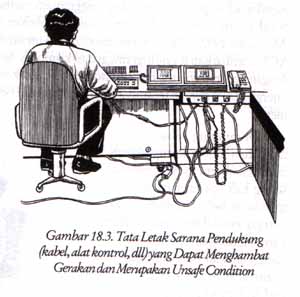 34
Tugas Kelompok : 3 orang
Cari contoh 17 gerakan Therbliq disertai dengan gambarnya !
Buat dalam bentuk kliping kemudian dijilid
Dalam bentuk paper yang diketik disertai gambar (scan/ copy paste)
35
Contoh  1 :Tampilan Tabel
36
Contoh 2 : Narasi
Nama Gerakan Therbliq :
	Lambang :
	Deskripsi/definisi :
	Contoh gambar gerakan :
37
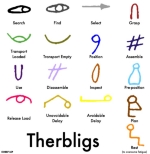 38
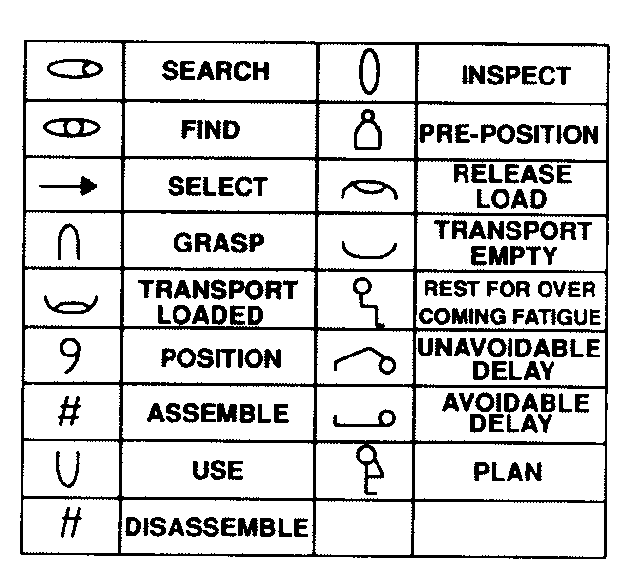 39
Contoh 17 Gerakan therblig
Keterlambatan yang tak terhindarkan (Unavoidable delay) 
Kelambatan diakibatkan oleh hal-hal di luar kemampuan pengendalian pekerja.
Listrik padam, alat rusak, dll
Kelambatan yang dihindarkan (Avoidable Delay)
Ditimbulkan sepanjang waktu kerja oleh pekerja baik yang sengaja atau tidak.
Merokok saat bekerja
40
Rest  to overcome fatique
Identifikasi fatique yg ditimbulkan :
Posisi tubuh saat kerja
Lingkungan fisik (bising, suhu, cahaya)
Fasilitas kerja (meja, kursi)
Gizi makanan yang baik:
Pekerjaan ringan  sekali 2400 kalori
Pekerjaan ringan	2700 kalori
Pekerjaan menengah	3000 kalori
Pekerjaan berat	3600 kalori
41